МОУ ИРМО «Оёкская СОШ»
Воздействие сельского хозяйства на окружающую среду
Составил: Михалев Е.М.
Учитель ОБЖ
2016 год
Сельскохозяйственная индустрия является основой жизни человеческого общества, так как дает человеку то, без чего невозможна жизнь — пищу и одежду (вернее сырье для производства одежды). Основой для сельскохозяйственной деятельности является почва — «дневные» или наружные горизонты горных пород (все равно каких), естественно измененные совместным воздействием воды, воздуха и различных организмов, живых или мертвых (В. В. Докучаев). По В. Р. Вильямсу, «почва — это поверхностный горизонт суши земного шара, способный производить урожай растений». В. И. Вернадский считал почву биокосным телом, так как она формируется под воздействием различных организмов.
Важнейшим свойством почв является плодородие, т. е. способность удовлетворять потребность растений в элементах питания, воде, воздухе, тепле для того, чтобы они (растения) могли нормально функционировать и давать продукцию, составляющую урожай.На основе почв реализуется растениеводство, которое является базой для животноводства, а продукция растениеводства и животноводства обеспечивает человека пищей и многим другим. Сельское хозяйство обеспечивает сырьем пищевую, частично легкую, биотехнологическую, химическую (частично), фармацевтическую и другие отрасли народного хозяйства.
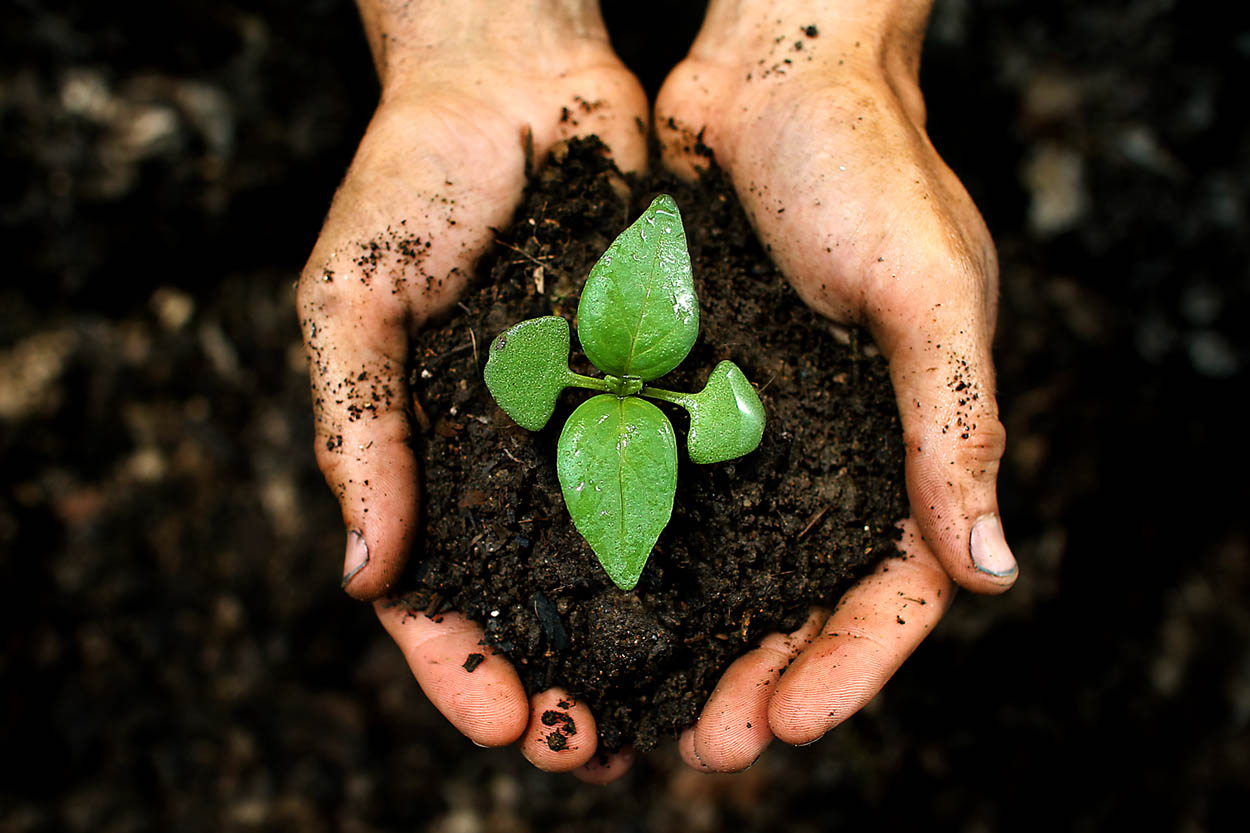 К общим нарушениям, вызываемым сельскохозяйственной деятельностью, можно отнести:
 
·     загрязнение поверхностных и грунтовых вод, деградация водных экосистем при эвтрофикации;
 
·     сведение лесов и деградация лесных экосистем (обезлесивание);
 
·     нарушение водного режима на значительных территориях (при осушении или орошении);
 
·     опустынивание в результате комплексного нарушения почв и растительного покрова;
 
·     уничтожение  природных мест обитаний многих видов живых организмов и как следствие вымирание и исчезновение редких и прочих видов.
Так как базисом сельскохозяйственного производства является почва, то продуктивность этой отрасли хозяйства зависит от состояния почв. Хозяйственная деятельность человека приводит к деградации почв, в результате чего ежегодно с поверхности Земли исчезает до 25 млн. м2 пахотного слоя почвы. Данное явление получило название «дезертификации», т. е. процесс превращения пахотных земель в пустыни. Выделяют несколько причин деградации почв. К ним относят:
1. Эрозию почв, т.е. механическое разрушение почвы под воздействием воды и ветра (эрозия может протекать и в результате воздействия человека при нерациональной организации поливов и применения тяжелой техники).
2. Опустынивание поверхности — резкое изменение водного режима, приводящее к иссушению и большой потере влаги.
3. Токсификация — заражение почв различными веществами, отрицательно воздействующими на почвенные и другие организмы (засоление, накопление пестицидов и т. д.).
4. Прямые потери почв за счет их отвода под городские постройки, дороги, линии электропередач и т. д.
Вторым основным потребителем воды является сельское хозяйство, использующее ее для орошения полей. Стекающая с них вода насыщена растворами солей и почвенными частицами, а также остатками химических веществ, способствующих повышению урожайности. К ним относятся инсектициды; фунгициды, которые распыляют над фруктовыми садами и посевами; гербициды, знаменитое средство борьбы с сорняками; и прочие пестициды, а также органические и неорганические удобрения, содержащие азот, фосфор, калий и иные химические элементы.
Загрязнение почвы в сельском хозяйстве происходит вследствие внесения огромных количеств минеральных удобрений и ядохимикатов. Известно, что в составе некоторых ядохимикатов содержится ртуть.
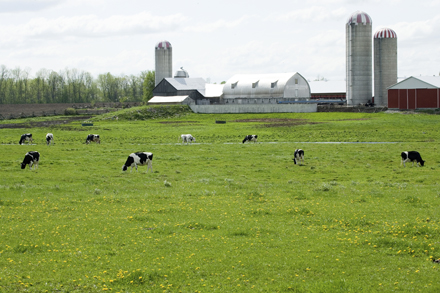 Стремление человека взять от почвы все больше и больше приводит к нерациональному использованию земель, а нередко – и к полному исчезновению их плодородия. Чрезмерное внесение в почву минеральных удобрений и химических средств защиты растений от сорняков и вредителей приводит к ее загрязнению. Накапливаются в почве тяжелые металлы (например, ртуть), радиоактивные вещества, выбрасываемые некоторыми промышленными предприятиями. Из почвы эти токсичные вещества попадают в живые организмы, что может стать причиной их необратимых изменений.
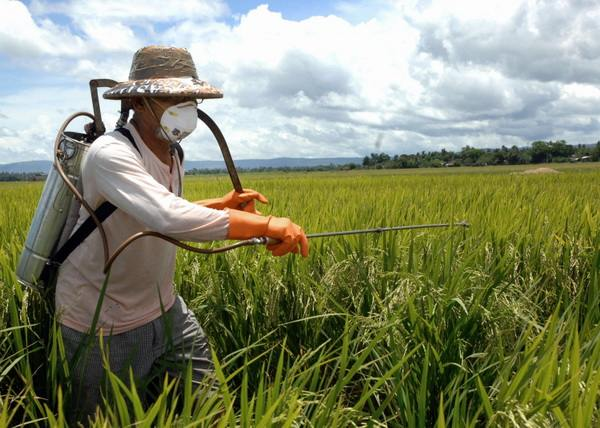 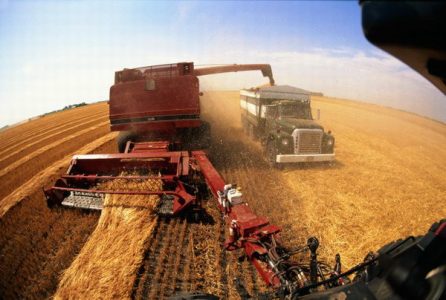 В практике земледелия бесполезно теряется до 30 - 50% всех вносимых минеральных удобрений. Например, в полевых условиях растениями усваивается лишь около 40% от общего объема вносимого азота, 18 - 33% азота остается в почве, а 10 - 30% его улетучивается в виде различных газообразных соединений. Выделение оксидов азота в атмосферу влечет за собой не только экономические потери, но и способствует разрушению озонового слоя.
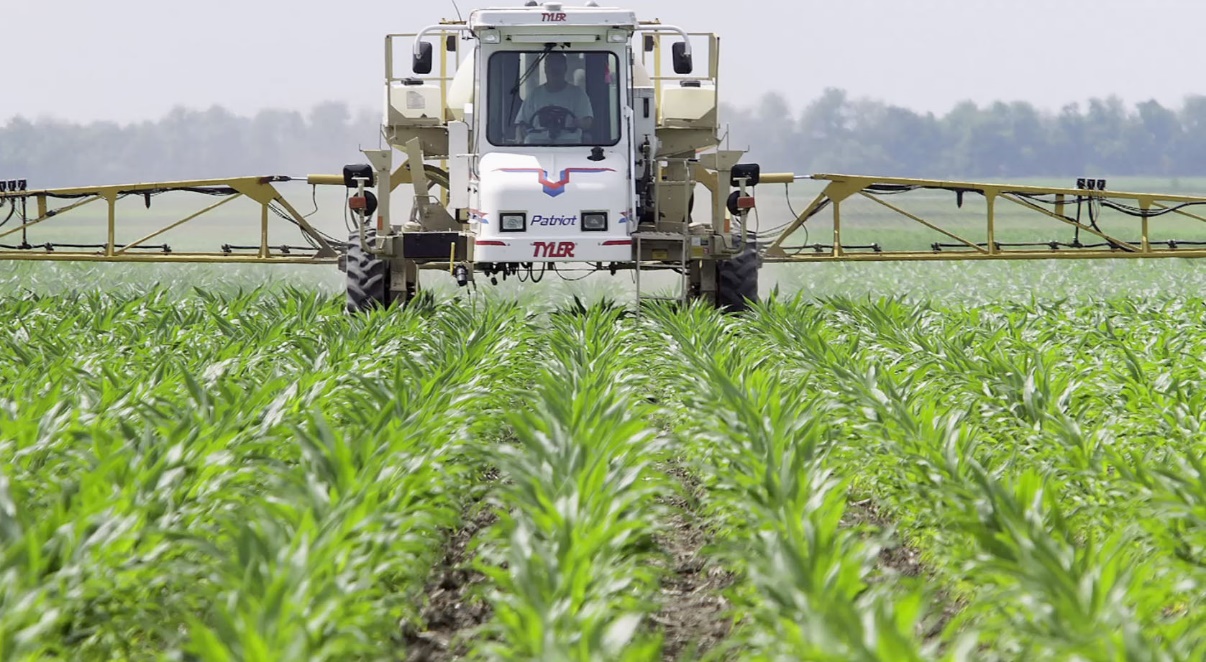 Сельское хозяйство является и основным источником поступления в биосферу соединений фосфора. Большое количество фосфатов ежегодно поступает в природные воды вследствие смыва фосфорных удобрений с полей под воздействием орошения и эрозионных процессов (с каждого гектара пашни ежегодно уносится до 10 кг фосфора), а также за счет возрастания производства различных фосфорсодержащих препаратов, используемых в сельском хозяйстве, быту, промышленности.
К экологически безопасным методам борьбы с вредителями сельскохозяйственных культур относят:
1. Карантин (пример организационно-хозяйственного мероприятия).
2. Агротехнические мероприятия, состоящие в определенных способах обработки почвы, последовательности внесения удобрений, соблюдении оптимальных сроков сева, уничтожении послеуборочных остатков посевов и т. д.
3. Прогнозирование возможностей массового размножения вредителей и принятие мер по их ликвидации экологически безопасными средствами.
4. Широкое применение биологических методов защиты растений.
К этим методам относят использование энтомофагов, биологически активных веществ, микробиологических препаратов, методов генетики.
Энтомофаги — организмы, питающиеся насекомыми, например насекомоядные птицы. Применение энтомофагов состоит в расселении местных насекомоядных организмов по данной территории, привлечении этих организмов на конкретную территорию и другие методы.
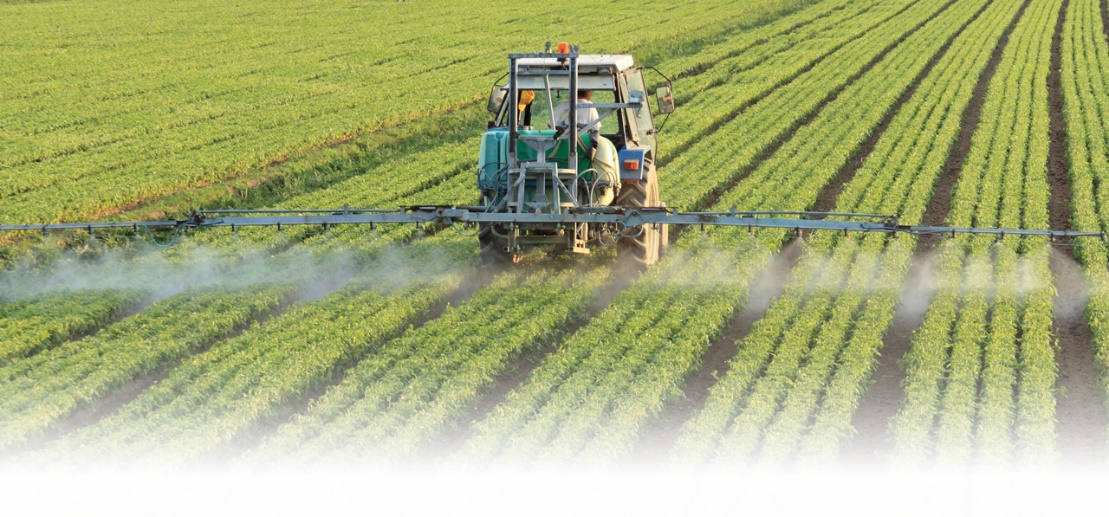 В качестве биологически активных веществ применяют аттрактанты (вещества, привлекающие одних животных к другим), репелленты (естественные или полученные химическим путем вещества, которые отпугивают животных). Использование таких веществ позволяет либо концентрировать вредителей, а потом уничтожать их какими-то способами, либо удалять эти организмы из охраняемой территории.
Микробиологические препараты уничтожают вредителей, заражая их специфическими заболеваниями. Метод требует осторожности в использовании и точного знания того, что применяемые микроорганизмы безвредны для человека и других организмов.
Генетические методы основаны на выведении стерилизованных форм вредителей или неполноценных рас в природные сообщества организмов, что способствует сокращению процессов размножения у вредителей, обитающих на данной территории.
Экологически безопасными являются физико-механические методы борьбы, включающие различные меры улавливания и сбора вредных насекомых (ловчие канавки, ловушки, клеевые ловчие кольца), хотя эти методы и трудоемки, но они в наименьшей степени вызывают загрязнение природной среды.
Важным природоохранным мероприятием является утилизация отходов растениеводства и животноводства. Так, солому, ботву, полову можно применять как удобрения, но без предварительной подготовки это малоэффективно; их следует использовать в комплексе с отходами животноводства и бытового комплекса для изготовления компостов, которые применяются в качестве эффективных органических удобрений.
Вывод
Природопользование в сельском хозяйстве должно и обязано быть рациональным и предусматривать: применение органо-минеральных удобрений в нормированных дозах;  увеличение биологической азотфиксации, за счет расширения площади посевов бобовых; борьбу с эрозией при помощи специальных приемов обработки почвы и лесопосадок; севооборот; использование сидератов (культуры, зеленую массу которых запахивают в почву); сухое земледелие в южных районах; использование легкой сельскохозяйственной техники и др.
В заключении хочется привести  цитату знаменитого русского ученого- почвоведа Василия Васильевича Докучаева: «Природа — это лучшая и объективнейшая учительница при решении самых трудных вопросов науки.». И действительно, только изучая природу, а не безмерно используя ее богатства, человек сможет приблизится не только к сохранению себя как вида, но и приумножить ресурсы для будущих поколений.